vstupní kurzTrnávka 2016
VŠPJ pořádá pro studenty nastupující do prvního ročníku vstupní kurz. Účast na tomto kurzu není povinná,
ale představuje významné ulehčení všech nutných činností, 
které jsou s počátkem studia spojeny.
Proč jet na Trnávku...
...ušetříte mnoho času, který budete jinak muset věnovat objevování již objeveného
dostanete celou řadu informací, které vám 
pomohou orientovat se v budoucím studiu
získáte je v ucelené podobě a nebudete muset řešit 
desítky drobných detailů (čemuž se jinak nevyhnete)
seznámíte se s organizací školy a s fungováním informačního systému – jeho znalost bude pro vás během celého studia nezbytná
v praxi si vyzkoušíte, jak získat potřebný počet kreditů pro postup do dalšího semestru
naučíte se vytvořit si svůj vlastní studijní plán (rozvrh)
seznámíte  se s programy a požadavky jednotlivých kateder
absolvujete zápis a školení PO a BOZP (to stejně nikoho nemine)
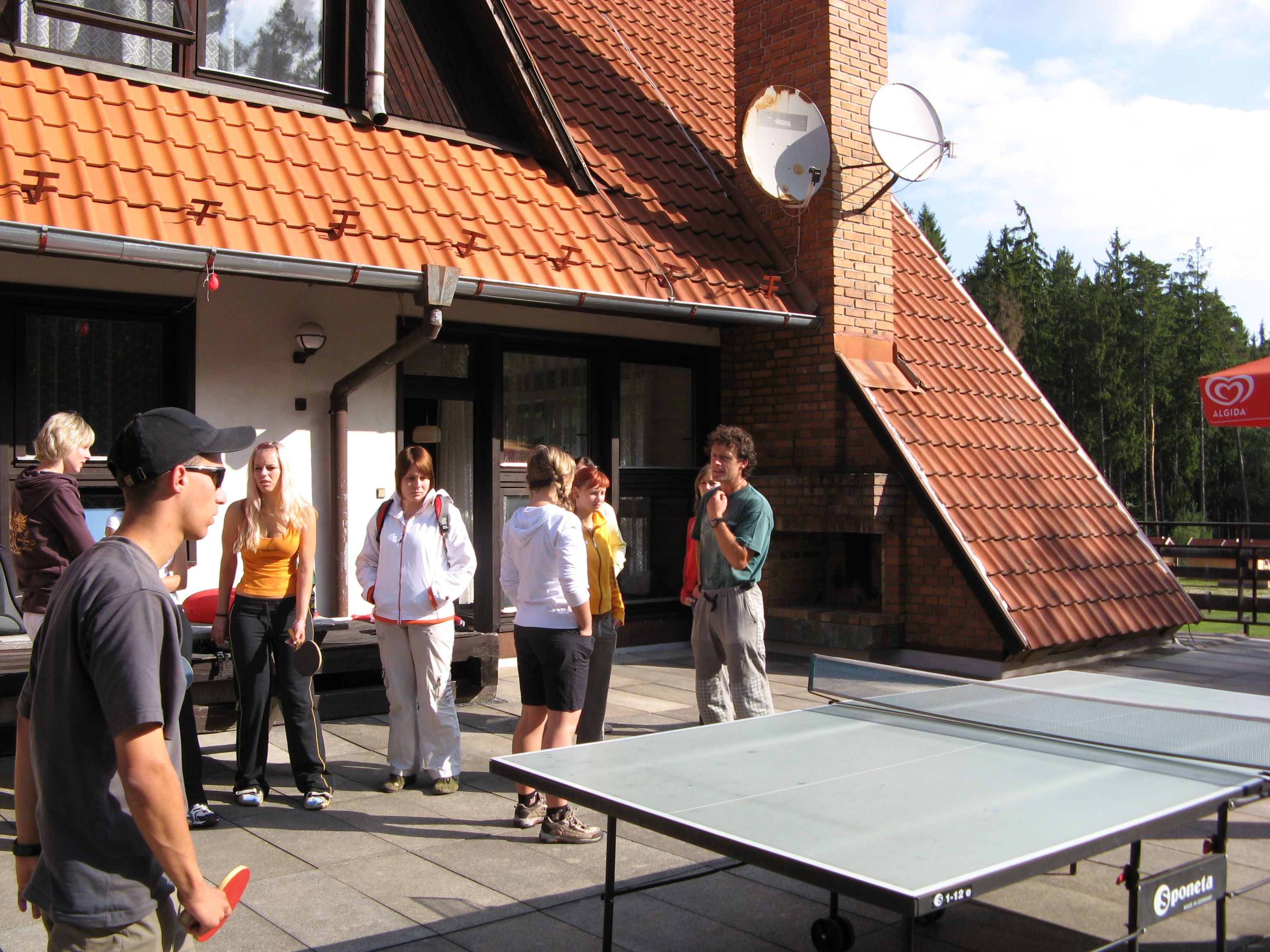 poznáte akademické pracovníky (rektora školy, prorektory, vedoucí kateder) a další funkcionáře školy, s nimž můžete neformálně diskutovat o  svých připomínkách a problémech
získáte informace o menze a o ubytovacích možnostech a můžete rovnou vyřídit vše potřebné ohledně stravování a ubytování
poznáte se sami mezi sebou – při sportovních aktivitách a večerních posezeních (besedách) k tomu bude dostatek příležitostí
absolvujete-li celý vstupní kurz, získáte svůj první zápočet a kredit
...a to se vyplatí...
Těšíme se na vás
za všechny, kteří se podílejí 
					na organizaci vstupních kurzů,


						KATEDRA SPORTŮ VŠPJ